Legal Violence: Judicial State Killing
1. The Supremes on State Killing
	8th Amend. Ban on Cruel & Unusual Punishment
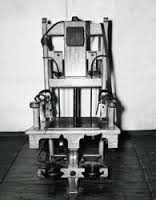 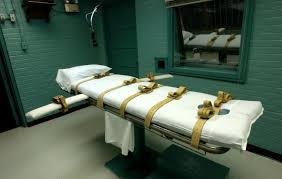 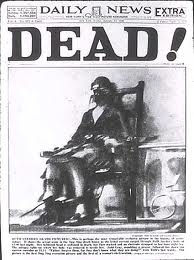 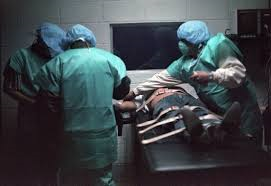 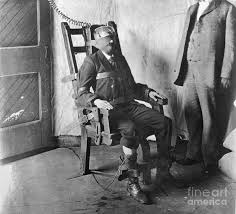 Legal Violence: Judicial State Killing
4. U.S. Supreme Court: Key to legitimating state killing
      A. Has never ruled Death is unconstitutional per se
      B. Focus on procedure; substantive violence OK
	1. Furman/Gregg – bounded discretion in 		         sentencing; bifurcated judgments for guilt 	         and sentencing phases image of fairness
	2. “Super due process” appeals until 1990s
	3. Refinements for types of crimes (murder plus)
 	4. Who can be executed? (no low IQ, juveniles)
	5. Techniques & appearance of state killing
                     Electrocution, hanging, lethal injection OK
       C. SCOTUS – encourages disputing over process & 	         techniques of death DP more acceptable? 
       D. No declared abolitionists on Court now
“Because in capital punishment the
action or deed is extreme and
irrevocable, there is pressure placed on
the word
--
the interpretation that
establishes the legal justification for the
act....Not even the facade of civility,
wh
ere it exists, can obscure the violence
of a death sentence...A central task of
the legal interpreter is to attend to the
problematic aspects of the integration of
role, deed, and word, not only where
violence is lacking for meaning, but also
where meaning
is lacking for violence.”
Robert Cover, “Violence & the Word”
Judicial State Killing: Capital Trials
Judicial State Killing: Capital Trials
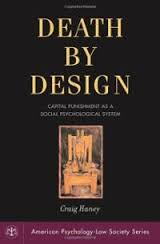 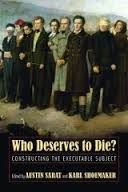 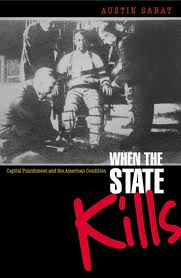 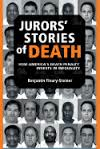 Judicial State Killing: Starts w/ Capital Trials
1. Capital Trials: Rituals of Forgetting
          A. Cover/Sarat/Blackmun: Rituals of rational
	 responsibilization and irrational revenge
          B. Trial begins in press – media obsession w/ 		 crime primes juror knowledge, fear, scorn
	     i. Predators vs. innocent victims 
	     ii. Individualizes victim & murderer
     		responsibility, demonizes latter
                 iii. Rumor level evidence circulates
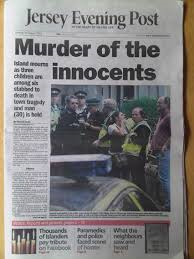 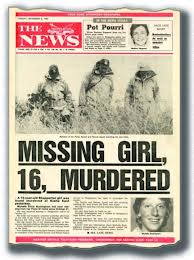 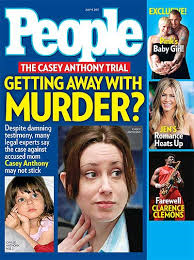 Judicial State Killing: Capital Trials
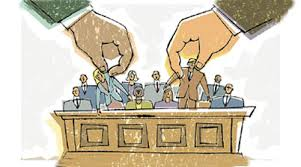 C.  Trials rigged for prosecution	
            i. Voir dire screens jury, racial bias
           
	 ii. Prosecutors rule, focus on victims,
	 prepare jurors to be “hanging juries”
            
	iii. Poor/unqualified legal defense 

            iv. Jury instructions obscure/confuse
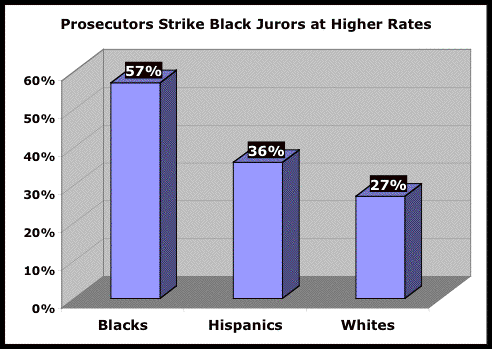 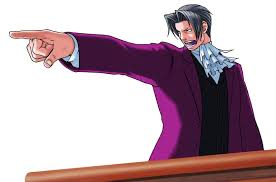 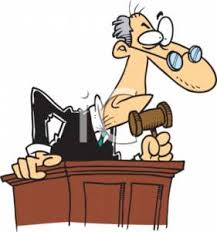 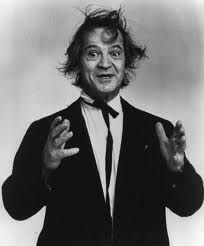 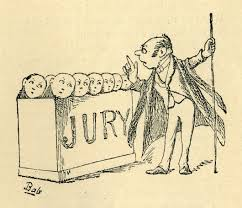 Judicial State Killing: Capital Trials
D.  Revenge over retribution	

	i) Victims’ rights movement drives action

	ii) Individualizing > dehumanizes
	
	iii) Sympathy & revenge for murdered….Is law’s 		violence different...? 
	
	iv. “Eye for an eye” is leading popular 			justification
		(Jesus warned to reject this ethos)
Judicial State Killing: Capital Trials
RETRIBUTION       	               REVENGE
   <--------------------------------------------------------->
     Context of wrong act         Violence to innocent
     Perpetrator also victim          Single/only victim 
     Limited	                         Limitless, insatiable
     Impersonal/public	                   Personal/private
     Rational, principled                   Emotion & pain	 
     Generalizable		           Particularistic
     Goal: Justice	                       Goal: Closure

Inflating victim’s rights skews impartial legal process and reduces state responsibility for death.  

“Eye for an eye” logic – is moral anger consistent with law’s demand for measured, proportional punishment?
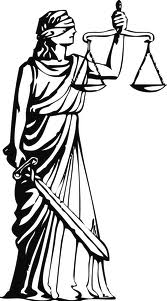 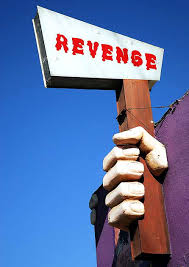 Judicial State Killing: Capital Trials
E. Race haunts processes
	i.  Southern legacy of lynching  executions
	ii. Baldus – black on white victim violence
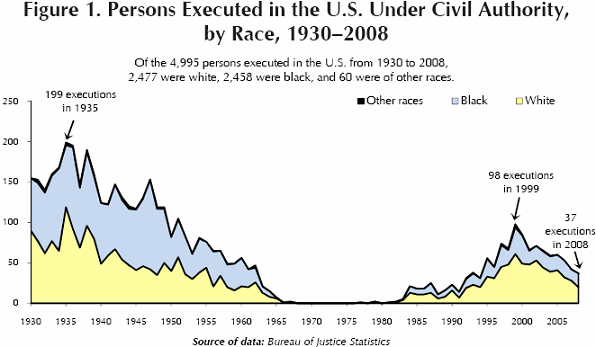 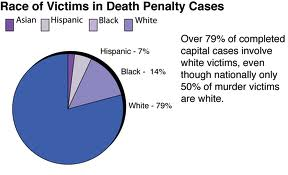 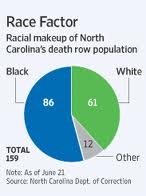 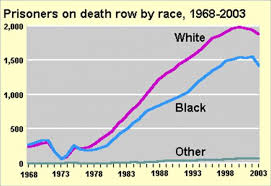 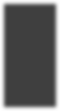 21
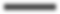 Judicial State Killing: Capital Trials
Race haunts processes
	
                Persons Executed for Interracial Murders	
				300	
				
    


                                  
         
   
	                  White Def/      Black Def/
		        Black Victim   White Victim
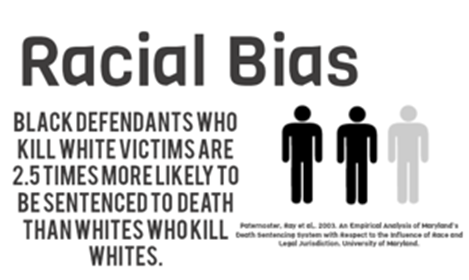 Judicial State Killing: Capital Trials
F. Individualistic bias of sentencing
       i. McClesky v Kemp (1987) – challenges to disparate 	racial impact rejected   (5:4 vote)
       ii. Defense rarely addresses mitigating factors about	murderer as victim or violence of execution 
       iii. Fleury-Steiner shows race bias on juries
	






       iv. Rituals of responsibility, revenge, race converge
	 to “forget” violence against defendant
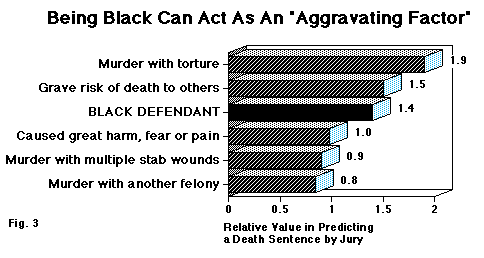 Judicial State Killing: Capital Trials
G.  Haney: Supreme Ct. language about due process	   “robbed of truth-telling power.”
	Outcomes – Innocents executed;  systemic    	   	    	        racial/class bias; arbitrariness of death “lottery”
     	Justice Blackmun reverses position on the 			      “machinery of death” (Stevens too)
		  Cannot balance discretion and fairness
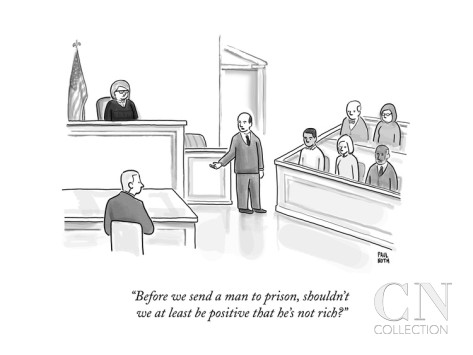 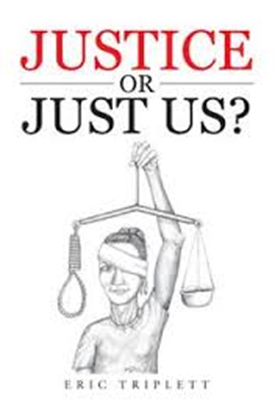 Judicial State Killing: Capital Trials
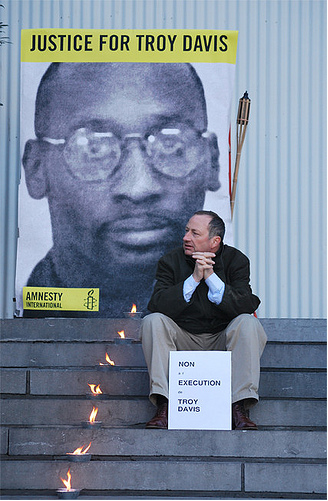 Troy Davis video (CNN)

https://www.youtube.com/watch?v=5SH4IpmJl6M
   
http://www.youtube.com/watch?v=683UAypf2NY
Judicial State Killing: Capital Trials
Troy Davis case illustrates the dubious dynamics of capital trials exposed by Haney (and Sarat)
Advance police-fed media coverage biased the jury; demonize accused, celebrated innocent victim
Experienced prosecutor vs inexperienced defense
Evidence tainted – 5 witnesses lied under pressure; accuser surely was the murderer; bad police work
(Eyewitness testimony singled biggest reason for errors)
Coles had gun, Davis did not; no DNA or material evidence 
Race – black on white murder (& a police officer)
      Prosecutors request death 2.5-1 for blacks. Why Davis over Coles? 
Appeals dragged out but did not stop execution 
Central Park 5 all over, but no movie exposure……
Human rights protests around the world – executed
	September 21, 2011
	1000 Maniacs “I’m Not the Man”